Uzavreté alebo otvorené?
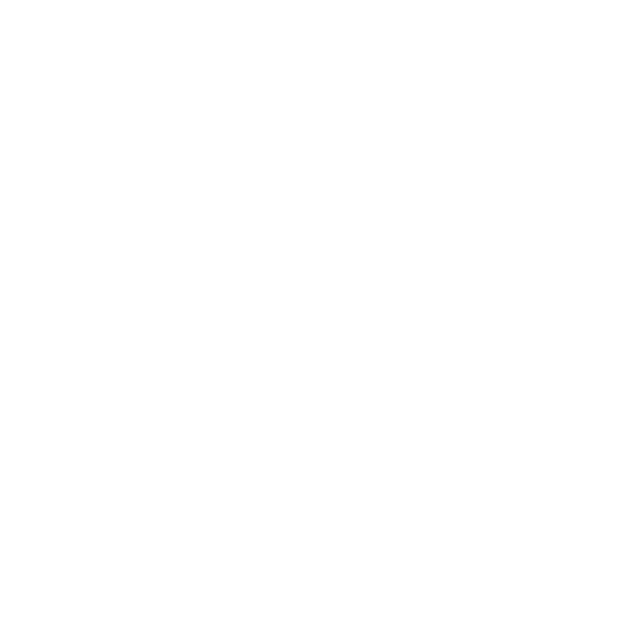 Vladimír BurjanEXAM testing
Základné pojmy
Otvorené otázky sú také, pri ktorých žiak odpovedá vlastnými slovami.
Uzavreté (nie zatvorené!) otázky sú také, pri ktorých žiak netvorí odpoveď vlastný-mi slovami. Buď ju vyberá spomedzi po-núknutých možností, alebo priraďuje či usporadúva nejaké pojmy či objekty.
EXAM testing, spol. s r. o. 					      2						  	EDUMETRIA 2018
Otvorené otázky
Ako sa volá planéta, ktorá obieha najbliž-šie pri Slnku?
Planéta, ktorá obieha najbližšie pri Slnku, sa volá ________________ .
Zriadenie, v ktorom formálne vládne panovník, no politický život sa riadi ústavou, sa nazýva _______________ monarchia.
EXAM testing, spol. s r. o. 					      3						  	EDUMETRIA 2018
Otvorené otázky
Čo významné sa na Slovensku odohralo koncom augusta 1944?
Napíš znenie Archimedovho zákona.
Čo boli hlavné príčiny vzniku prvej svetovej vojny?
EXAM testing, spol. s r. o. 					      4						  	EDUMETRIA 2018
Pseudo-otvorené otázky (nevhodné)
V ktorom ročnom období spadne na území Slovenska najviac zrážok?
Na jar.	  B) V lete.    C) Na jeseň.    D) V zime.

V akom páde je slovo “dieťaťom“?
Podľa akého vzoru sa skloňuje slovo „rak“?
EXAM testing, spol. s r. o. 					      5						  	EDUMETRIA 2018
Uzavreté otázky
Ktorý z uvedených živočíchov nie je cicavec?A)  delfín				B)  netopierC)  pijavica			D)  veľryba
Hlavné mesto Španielska je Barcelona. ÁNO – NIE
EXAM testing, spol. s r. o. 					      6						  	EDUMETRIA 2018
Uzavreté otázky
Zakrúžkuj všetky prvočísla:1, 2, 3, 4, 5, 6, 7, 8, 9, 10, 11, 12, 13, 14, 15

Priraď jednotlivým krajinám ich hlavné mestá:1. Švédsko, 2. Nórsko, 3. Fínsko, 4. Dánskoa. Oslo, b. Kodaň, c. Stockholm, d. Helsinki
EXAM testing, spol. s r. o. 					      7						  	EDUMETRIA 2018
Uzavreté otázky
Kde je chyba?
Usporiadaj nasledujúce štáty podľa počtu obyvateľov: Rusko, USA, Čína, India. 
Vyznač na mapeTrenčiansku župu:
Vyznač na číselnejosi číslo –0,4:
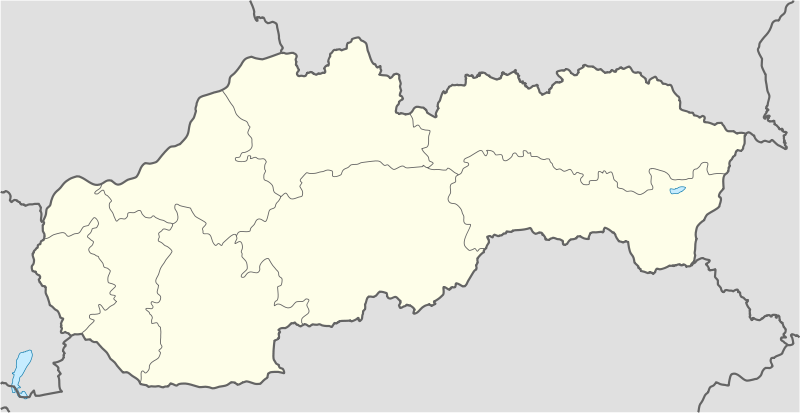 1
0
EXAM testing, spol. s r. o. 					      8						  	EDUMETRIA 2018
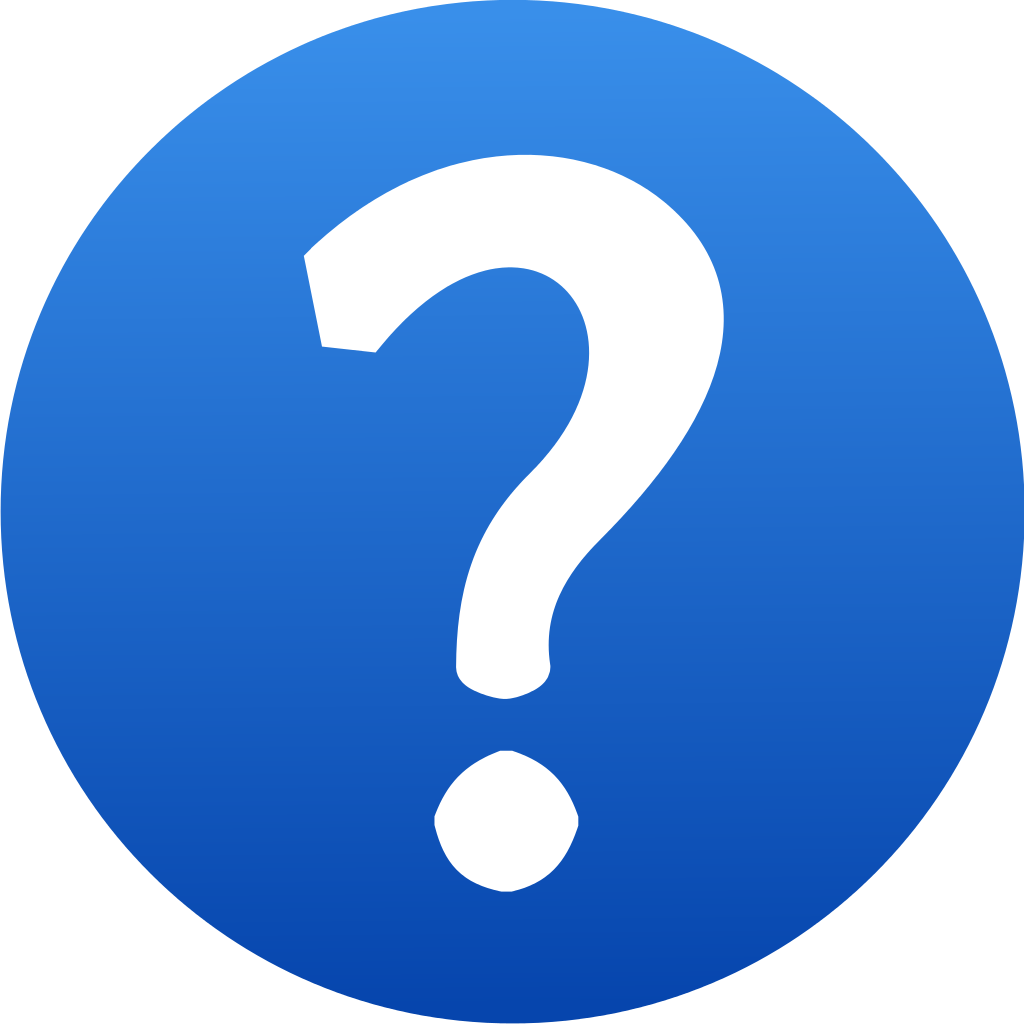 Ako vnímajú učiteliaotvorené a uzavreté otázky?
EXAM testing, spol. s r. o. 					       9							EDUMETRIA 2018
Ako vnímajú učiteliaotvorené a uzavreté otázky?
Výhodou otvorených otázok je...
Nevýhodou otvorených otázok je...

Výhodou uzavretých otázok je...
Nevýhodou uzavretých otázok je...
EXAM testing, spol. s r. o. 					      10					  	EDUMETRIA 2018
Ako vnímajú učitelia OTVORENÉ otázky?
Považujú ich za prirodzenejšie.
Majú pocit, že nimi testujeme vedomosti žiakov lepšie ako uzavretými otázkami.
Neuvedomujú si, že v istých situáciách je nevýhodné / nemožné použiť otv. otázky.
Neuvedomujú si problémy spojenés otvorenými otvorených otázok.
EXAM testing, spol. s r. o. 					      11					  	EDUMETRIA 2018
Ako vnímajú učitelia UZAVRETÉ otázky?
Považujú ich za neprirodzené, umelé.
Majú pocit, že nimi testujeme vedomosti žiakov horšie ako otvorenými otázkami.
Neuvedomujú si, že v niektorých situáciách je výhodné / nutné použiť uzavreté otázky.
Pripisujú im problémy, ktoré v skutočnosti neexistujú, alebo ak áno, iba v malej miere.
EXAM testing, spol. s r. o. 					      12						EDUMETRIA 2018
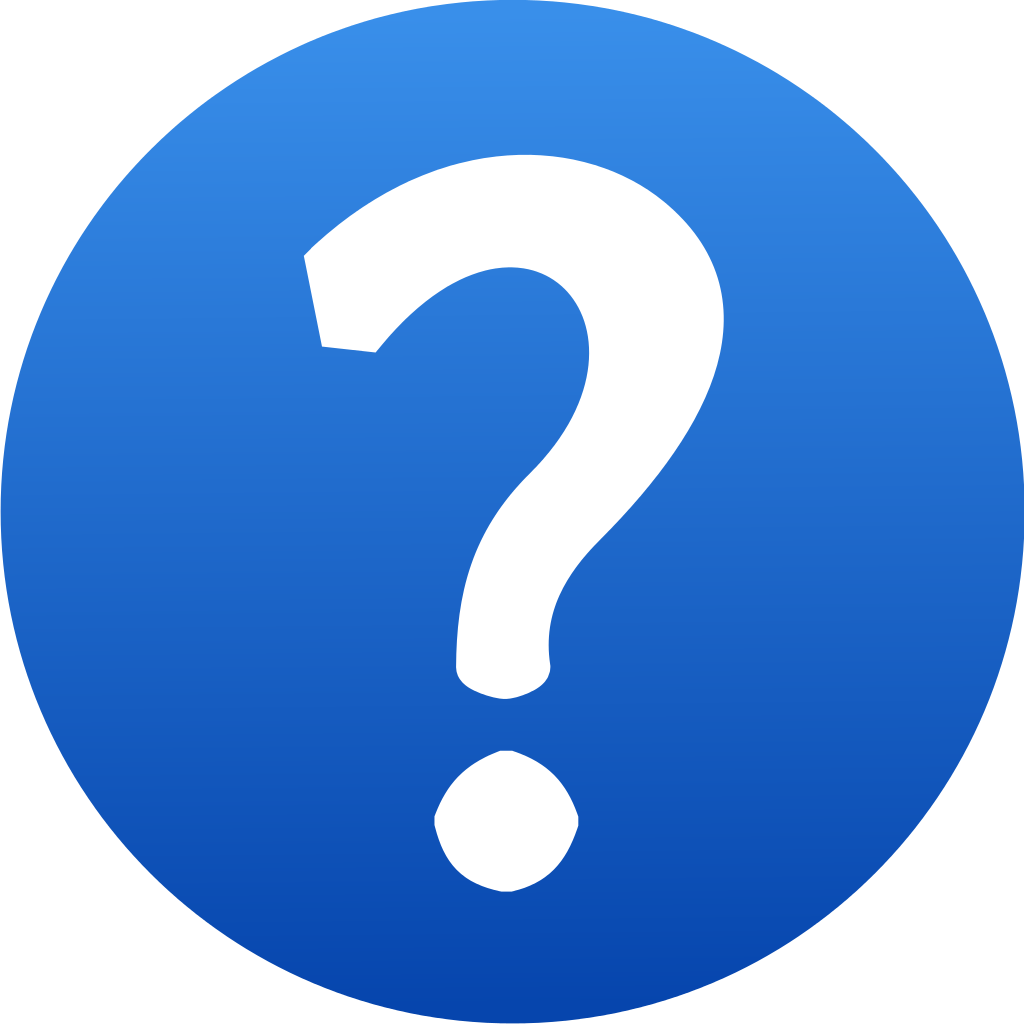 Prečo teda vôbec používaťaj uzavreté otázky?
EXAM testing, spol. s r. o. 					       13						EDUMETRIA 2018
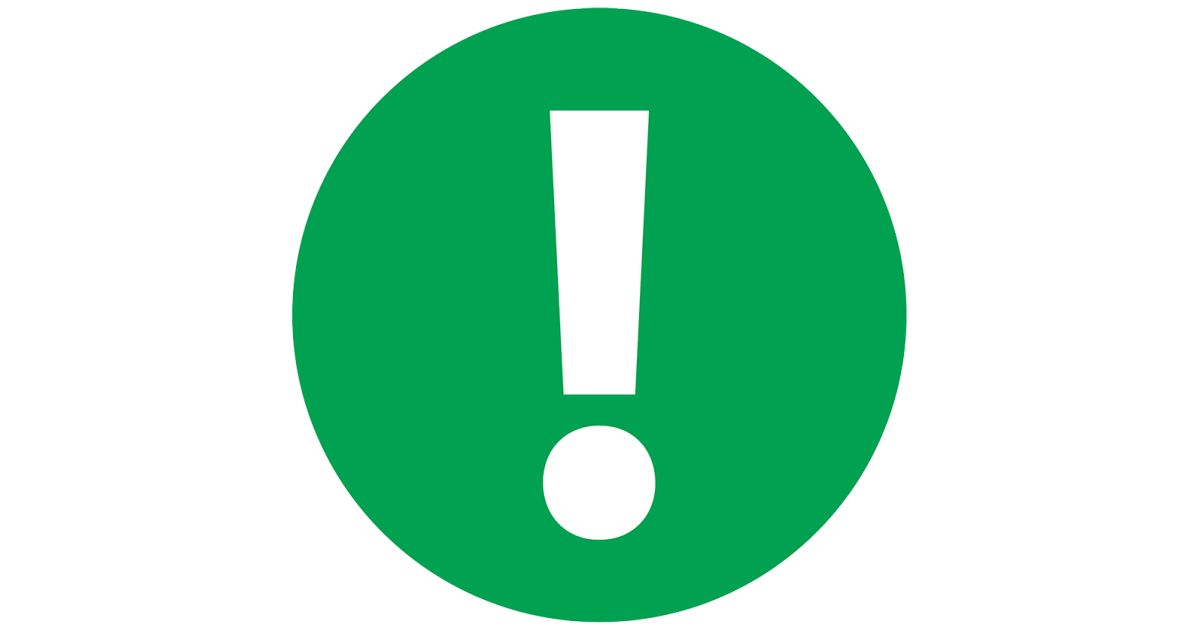 Hodnotenie uzavretých otázokje mnohonásobne efektívnejšie(rýchlejšie a lacnejšie).
EXAM testing, spol. s r. o. 					       14						EDUMETRIA 2018
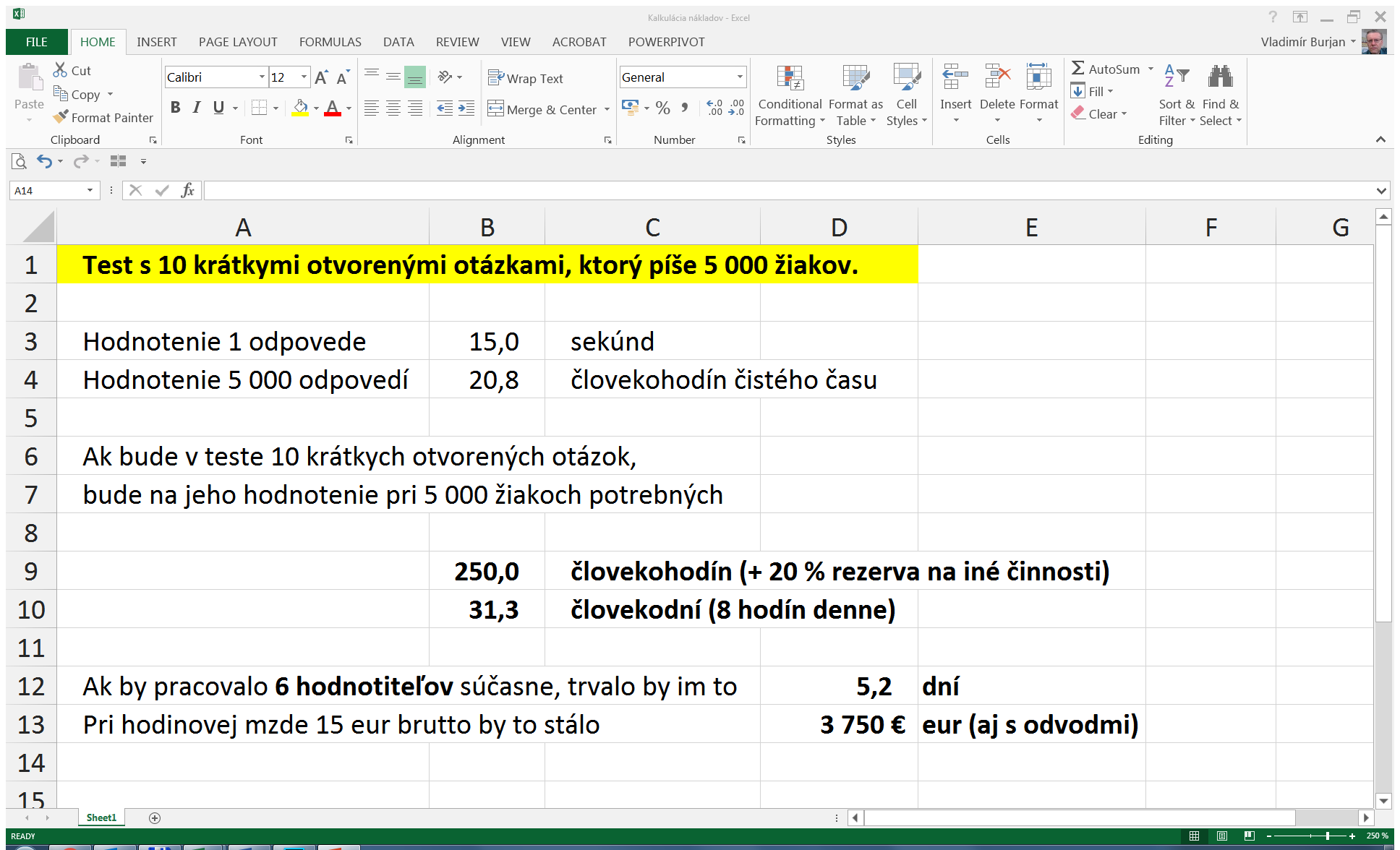 EXAM testing, spol. s r. o. 					      15						EDUMETRIA 2018
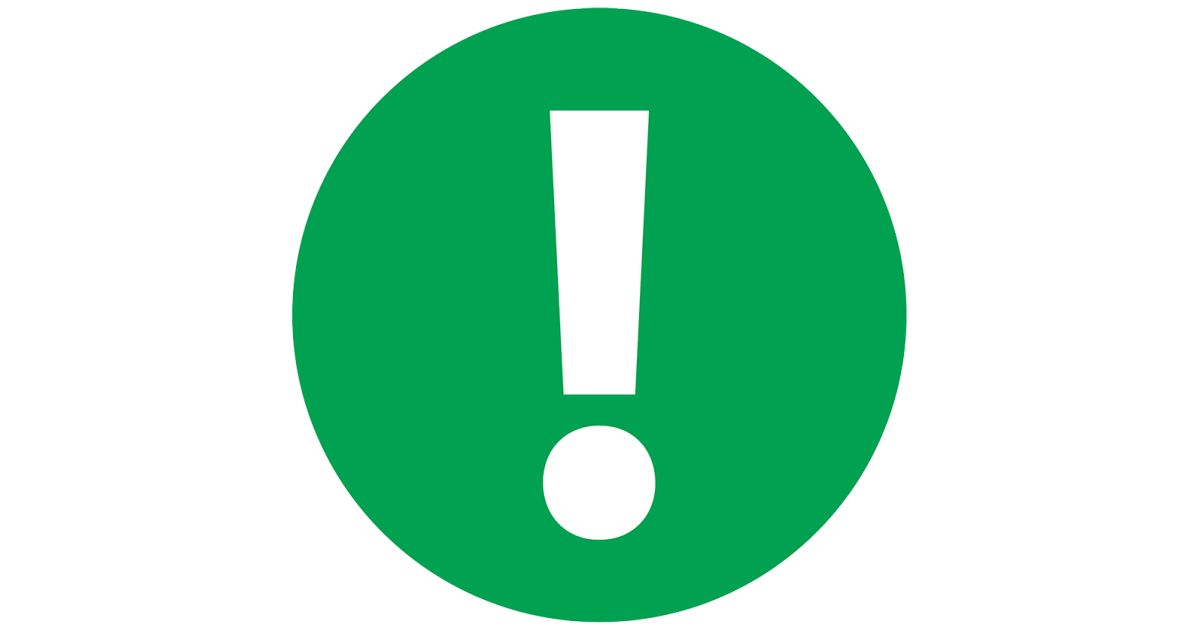 Hodnotenie uzavretých otázokje výrazne reliabilnejšie(spoľahlivejšie).
EXAM testing, spol. s r. o. 					       16						EDUMETRIA 2018
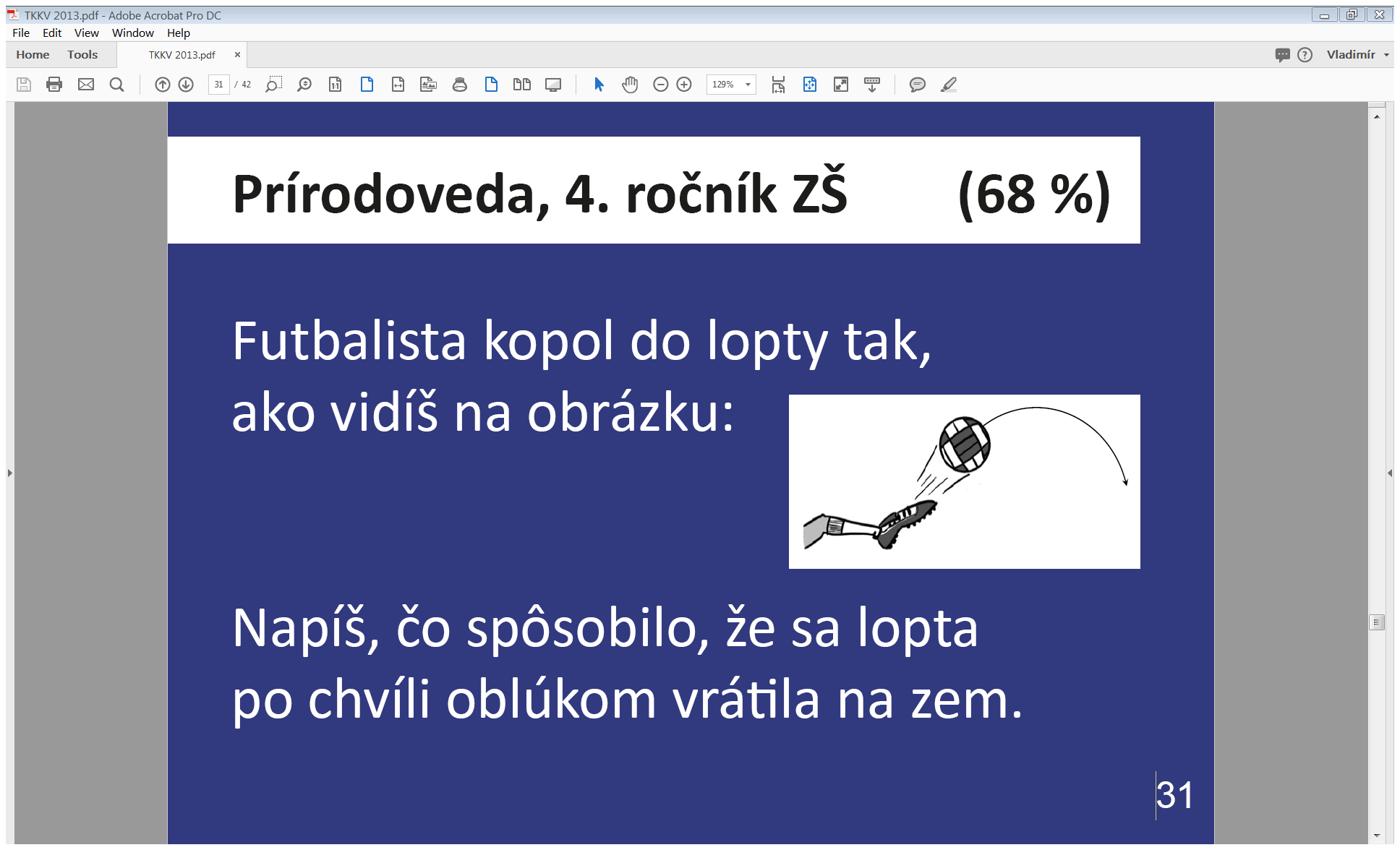 EXAM testing, spol. s r. o. 					      17						EDUMETRIA 2018
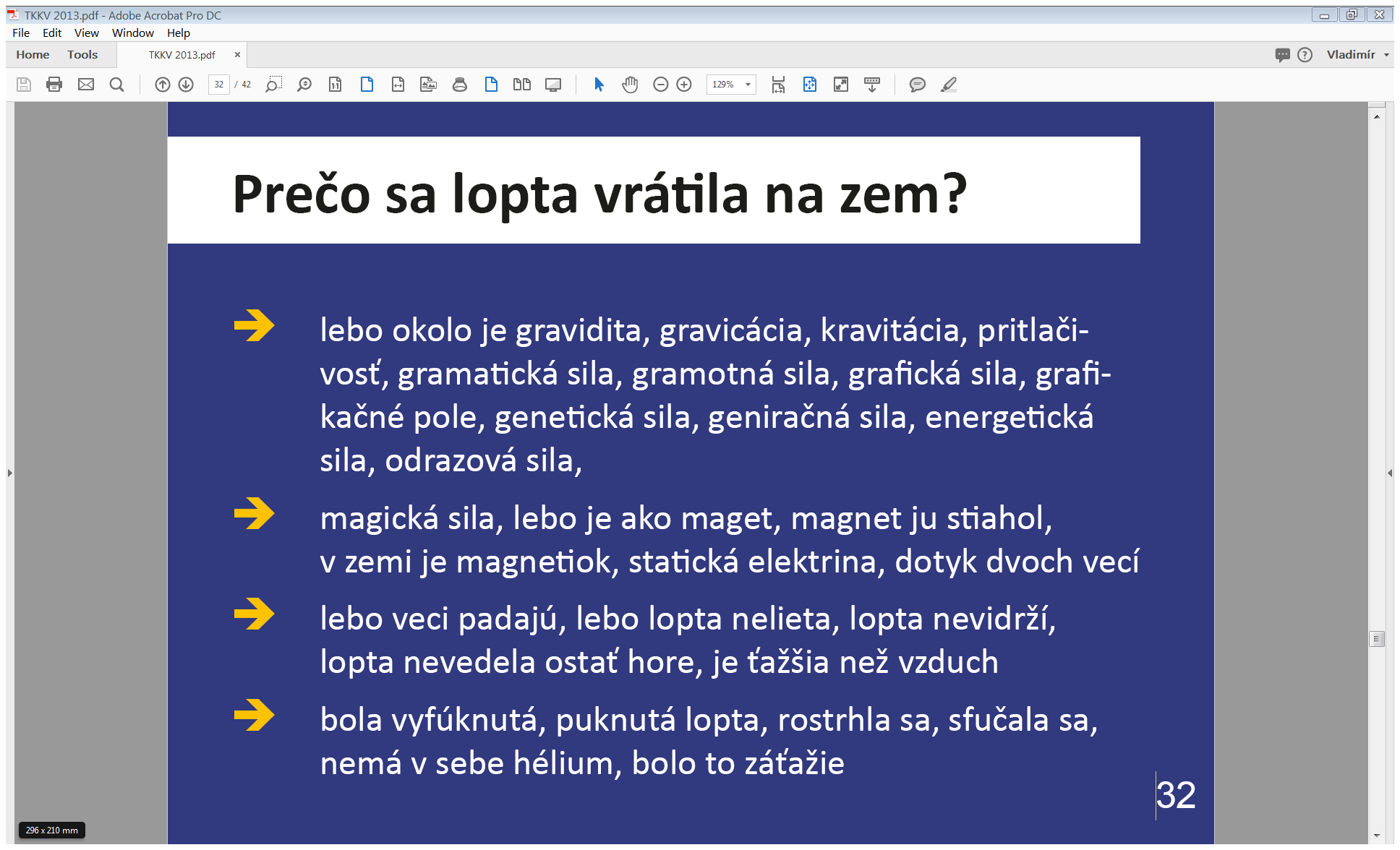 EXAM testing, spol. s r. o. 					      18						EDUMETRIA 2018
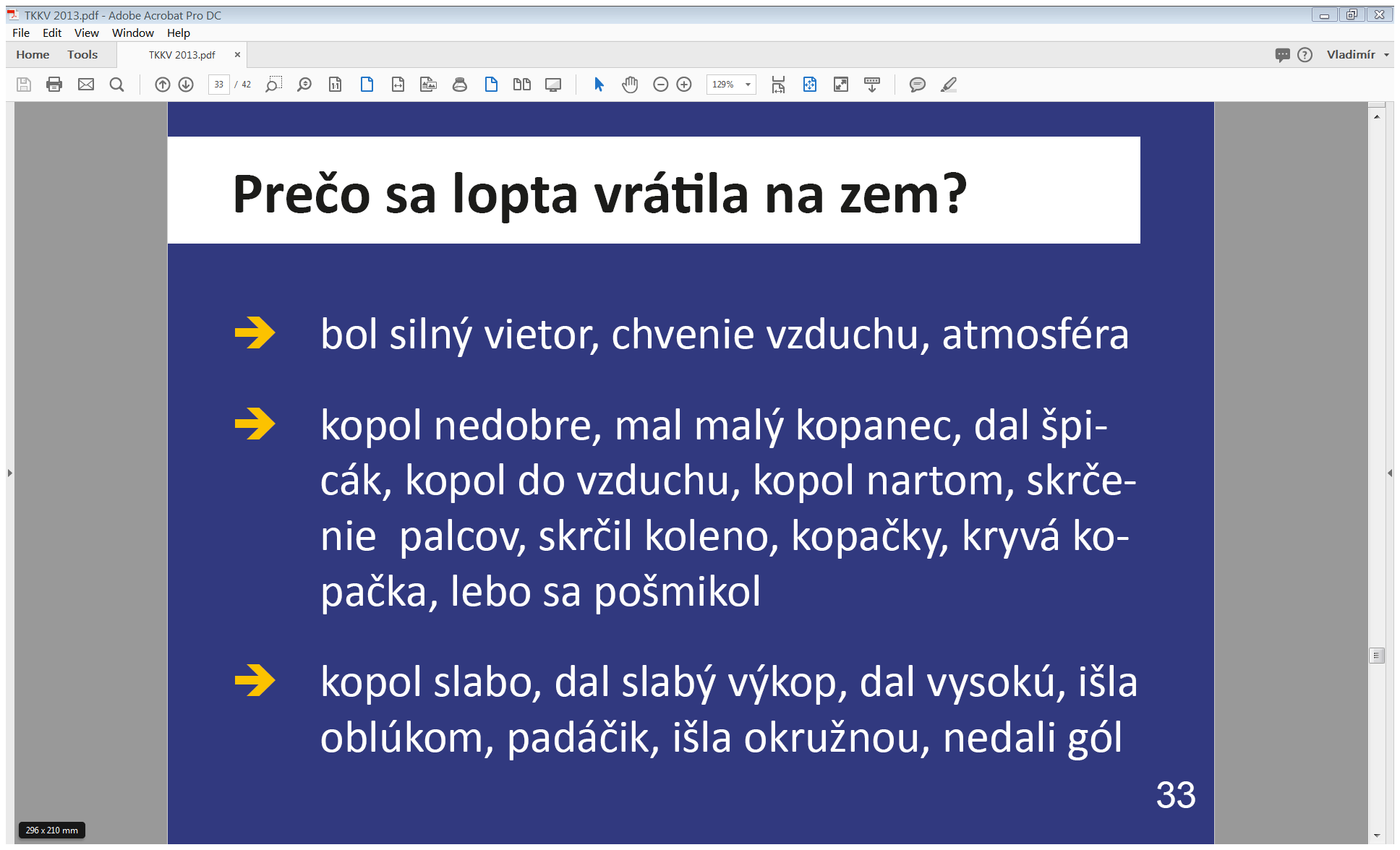 EXAM testing, spol. s r. o. 					      19						EDUMETRIA 2018
Rozdielne názory na závažnosť chýb
Kto je autorom divadelnej hry Rómeo a Júlia?
William Shakespeare

Ako hodnotiť odpoveď Wiliam Shekespeare?
EXAM testing, spol. s r. o. 					      20						EDUMETRIA 2018
Susedia Slovenska
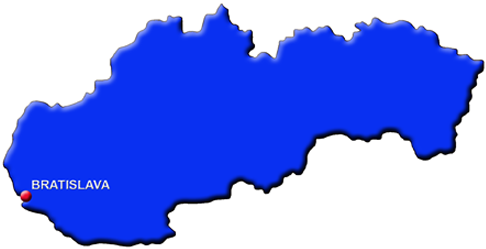 V teste z prírodovedy mali štvrtáci takúto otázku: Vymenuj štáty, s ktorými susedí Slovenská republika.
EXAM testing, spol. s r. o. 					      21						EDUMETRIA 2018
Ako by ste ohodnotili tieto odpovede?
Poľsko, Ukrajina, Maďarsko, Rakúsko, Chorvátsko, Česko
Poľsko, Rusko, Maďarsko, Rakúsko, Čechy
Poľsko, Ukrajina, Maďarsko, Morava
Poliaci, Ukrajinci, Maďari, Rakúšania, Česi
Polsko, Ukraina, Maďarsko, Rakúzko, Češsko
EXAM testing, spol. s r. o. 					      22						EDUMETRIA 2018
EXAM testing, spol. s r. o. 					      23					  	EDUMETRIA 2018
EXAM testing, spol. s r. o. 					      24						EDUMETRIA 2018
EXAM testing, spol. s r. o. 					      25						EDUMETRIA 2018
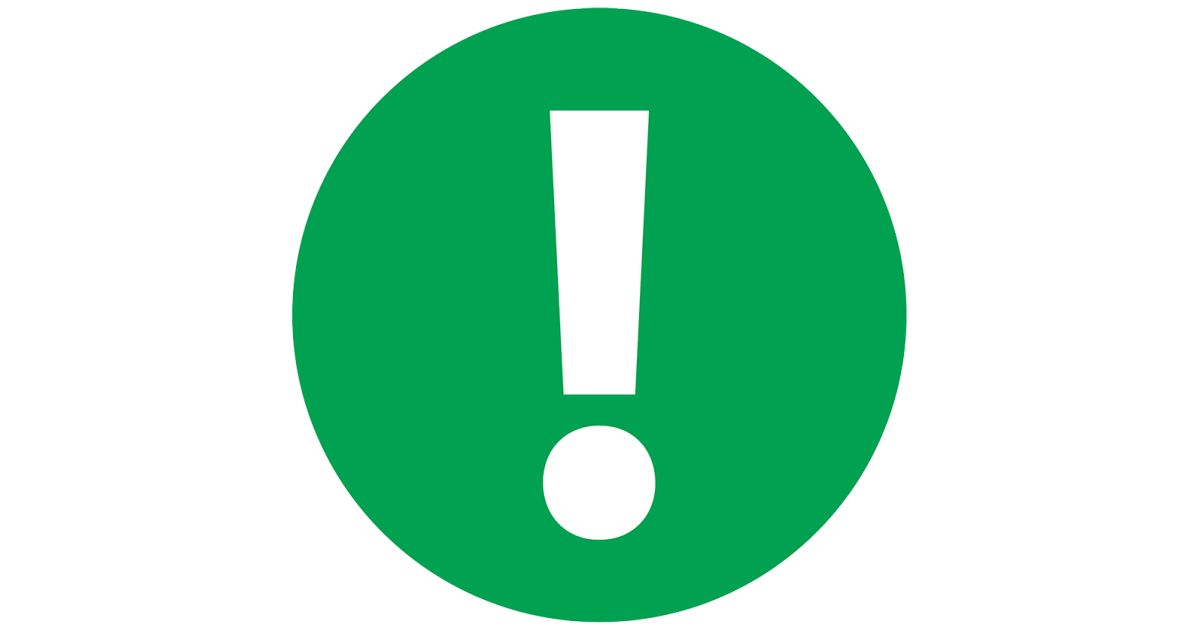 Uzavreté otázky znižujú riziko nedorozumenia medziautorom otázky a respondentom
EXAM testing, spol. s r. o. 					       26						EDUMETRIA 2018
Problém nedorozumenia
Univerzita Komenského vznikla___________________________ 
Univerzita Komenského vzniklav roku 1919____________
Univerzita Komenského vzniklav Bratislave_____________
EXAM testing, spol. s r. o. 					      27						  EDUMETRIA 2018
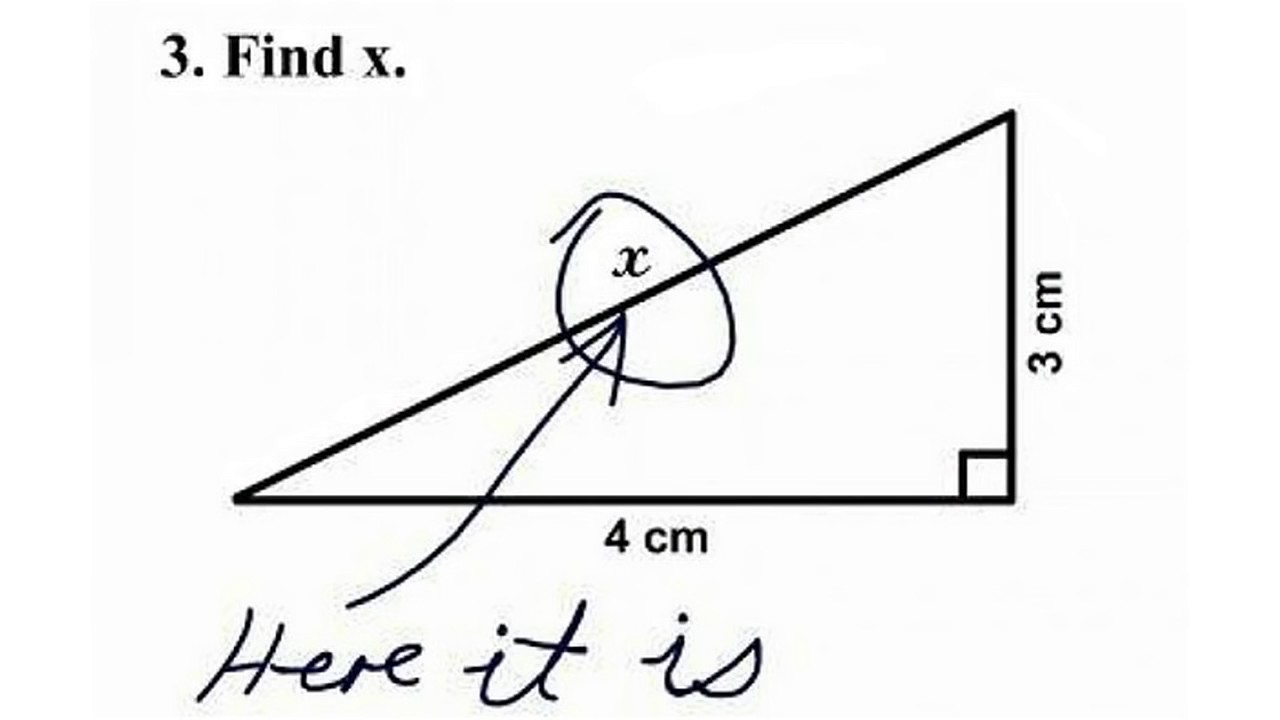 EXAM testing, spol. s r. o. 					      28						EDUMETRIA 2018
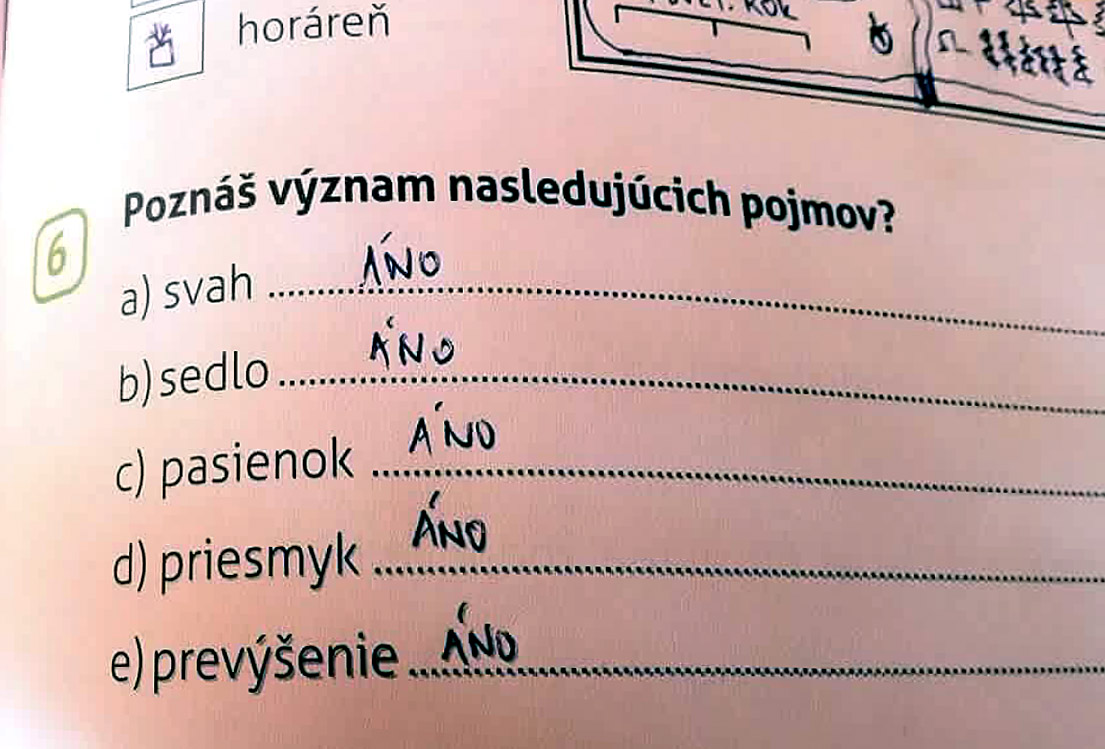 EXAM testing, spol. s r. o. 					      29						EDUMETRIA 2018
Riziko nedorozumenia je pri otázkachs výberom odpovede menšie
Univerzita Komenského vznikla
v roku 1914.
v roku 1919.
v roku 1946.
v roku 1949.
EXAM testing, spol. s r. o. 					      30						EDUMETRIA 2018
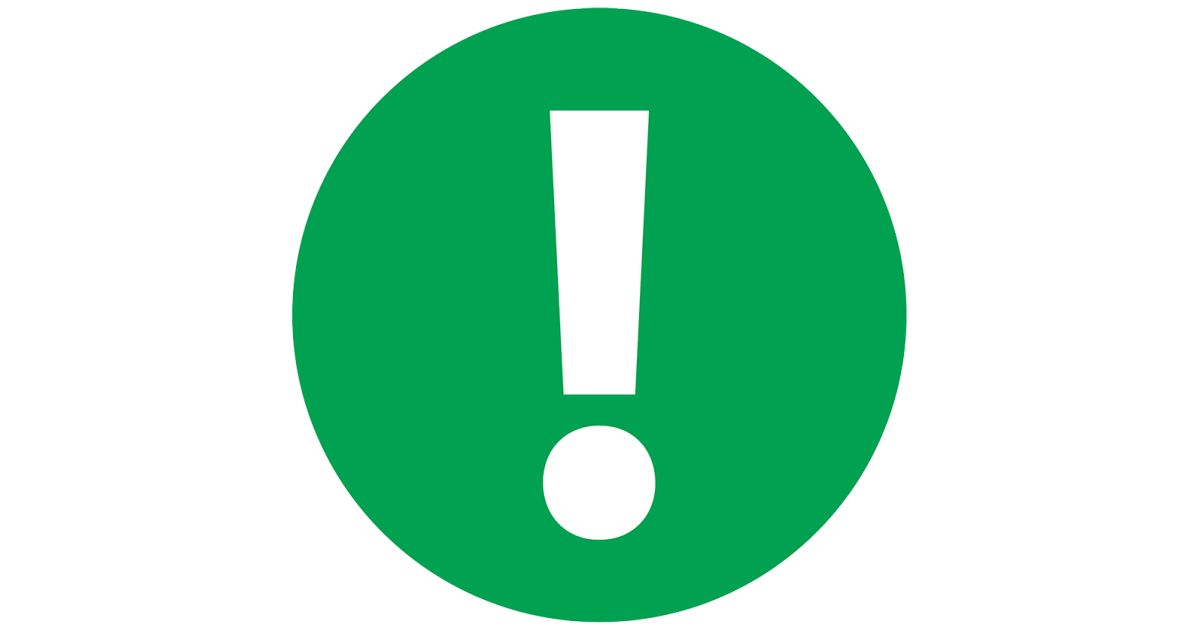 Uzavreté otázky umožňujútestovať „stabilitu“ vedomostí(t. j. to, do akej miery si je žiak istý)
EXAM testing, spol. s r. o. 					       31						  EDUMETRIA 2018
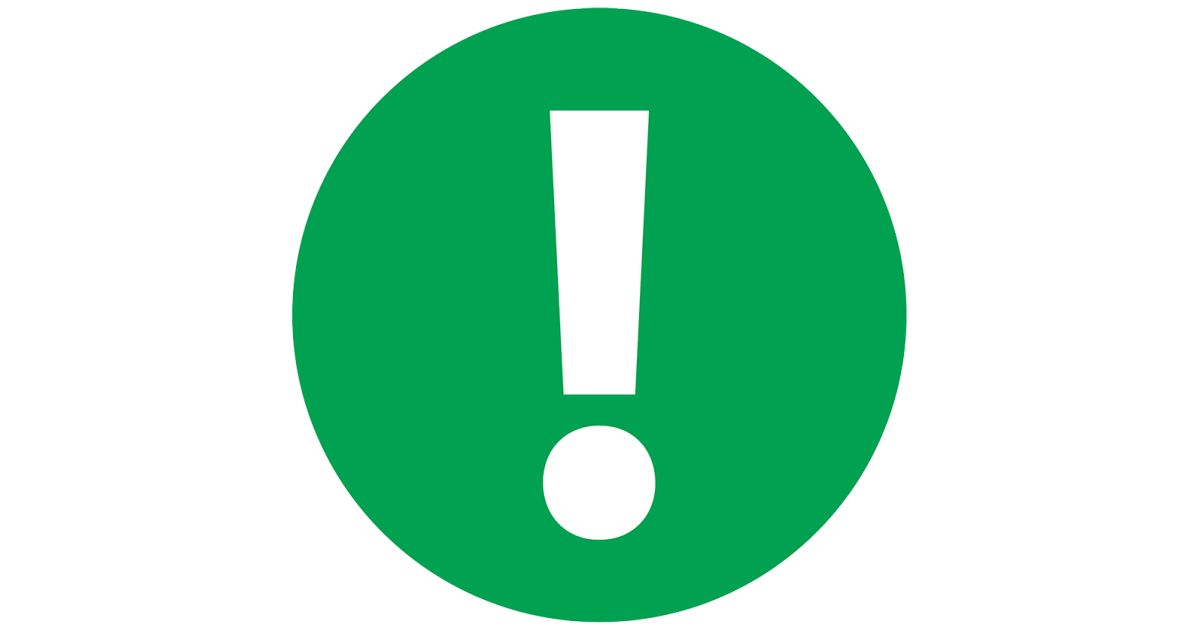 Používaním uzavretých otázok získavame didakticky zaujímavé„veľké dáta“
EXAM testing, spol. s r. o. 					       32						EDUMETRIA 2018
Didakticky zaujímavé „veľké dáta“
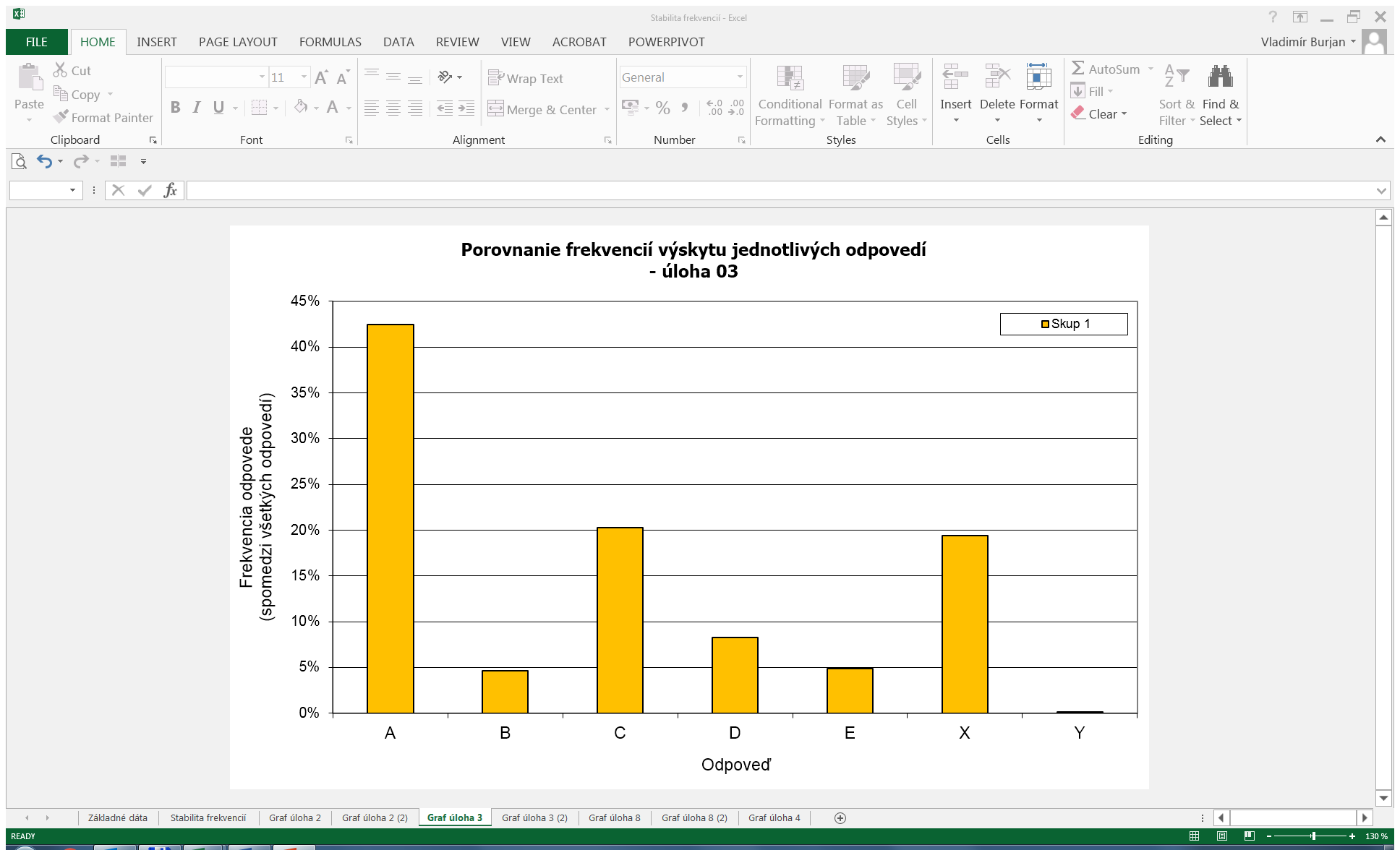 6 200 žiakov 9. ročníka
EXAM testing, spol. s r. o. 					       33						EDUMETRIA 2018
Didakticky zaujímavé „veľké dáta“
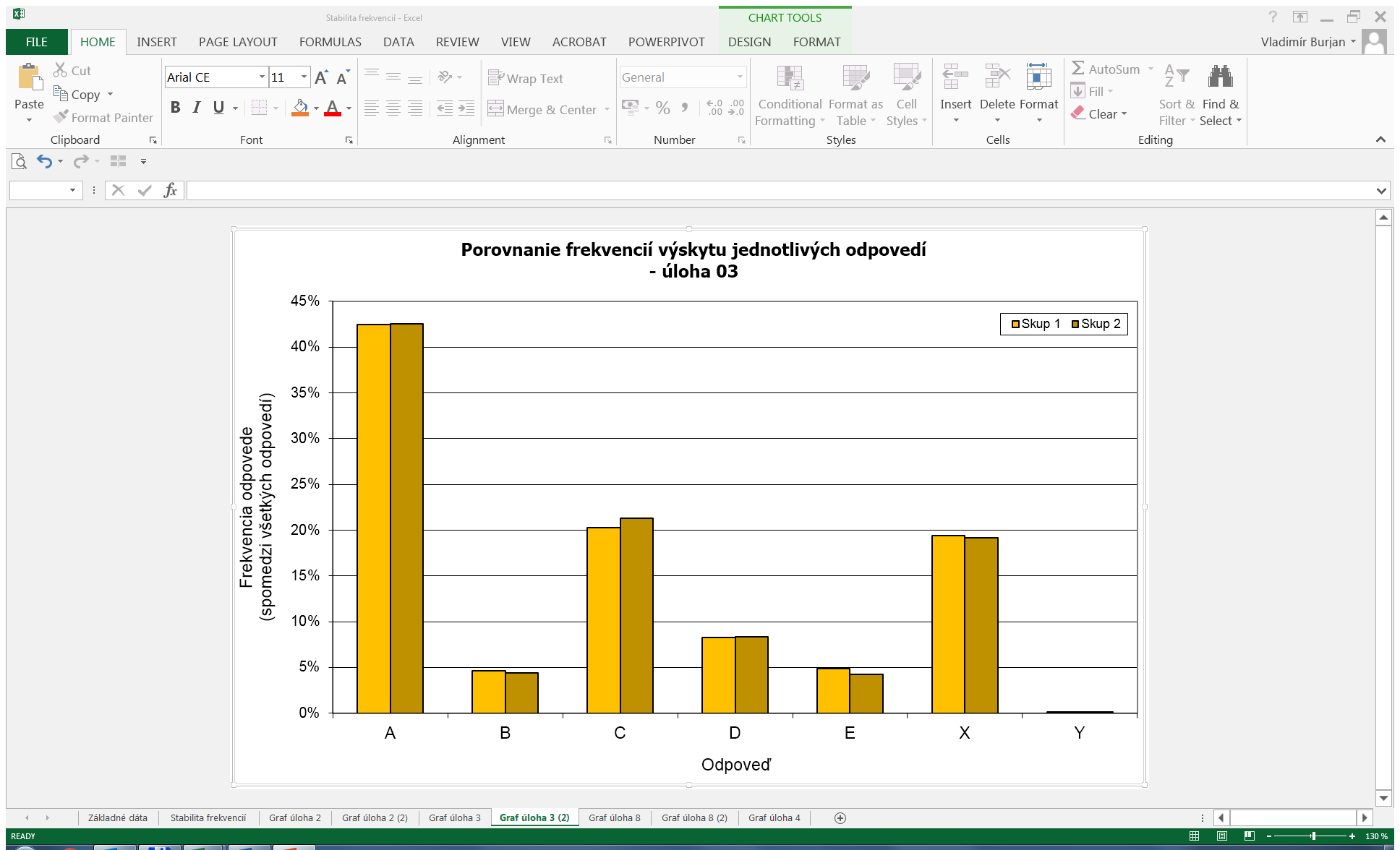 2 x 6 200 žiakov 9. ročníka
EXAM testing, spol. s r. o. 					       34						EDUMETRIA 2018
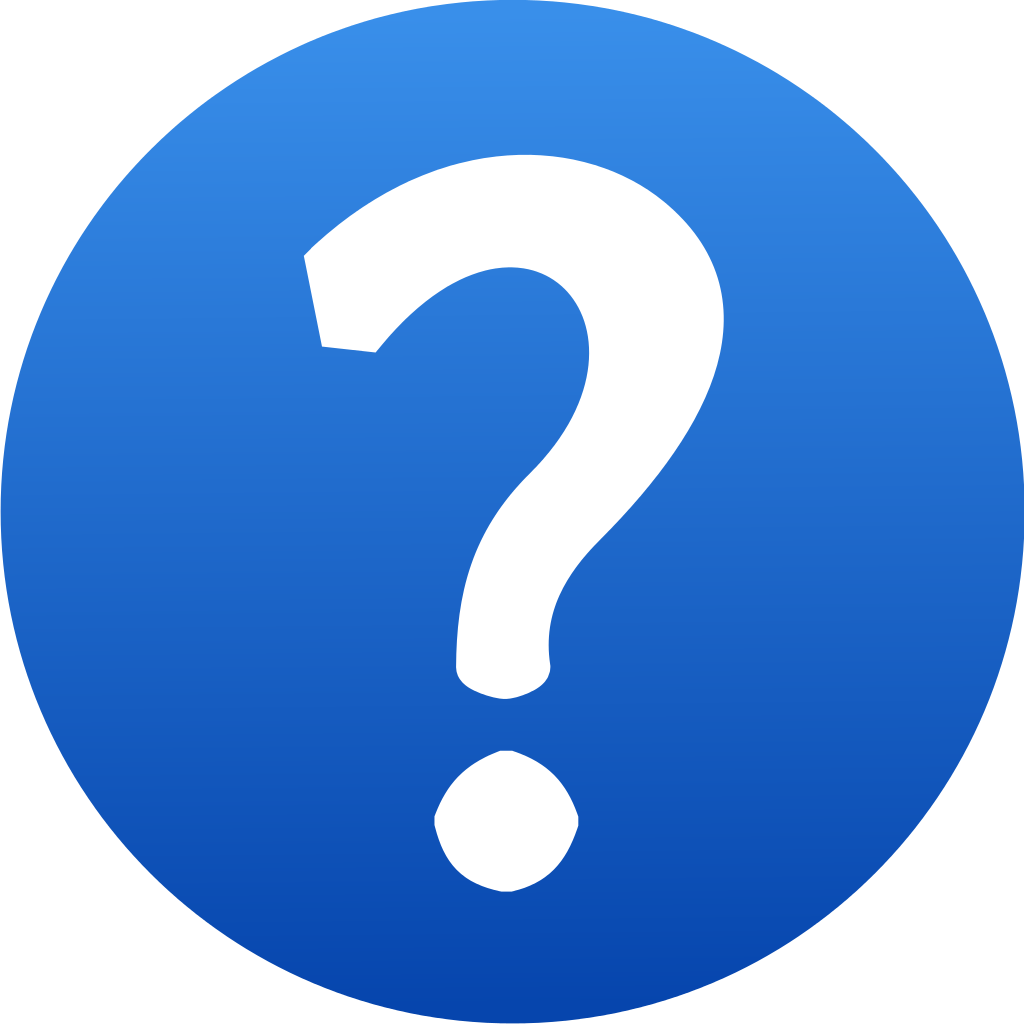 Ale fungujú tie uzavreté otázky?
EXAM testing, spol. s r. o. 					       35						EDUMETRIA 2018
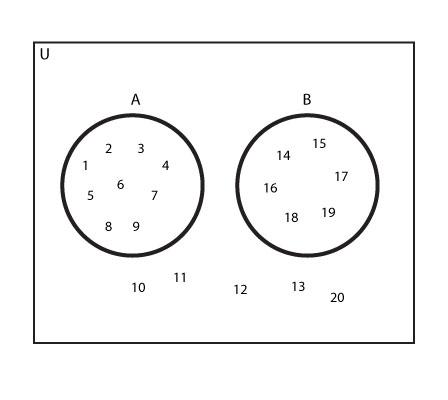 A – žiaci ktorí dobre ovládajú učivoB – žiaci ktorí slabo ovládajú učivo
EXAM testing, spol. s r. o. 					      36						EDUMETRIA 2018
Rozdelenie žiakov do skupínpodľa úrovne zvládnutia učiva
Skutočný stav (Božie oko)
Delenie podľa výsledkov testu

Test je tým kvalitnejší, čím viac sa delenie 2zhoduje s delením 1.
Fungujú testy s otvorenými otázkamilepšie ako testy s uzavretými otázkami?
EXAM testing, spol. s r. o. 					      37						EDUMETRIA 2018
TESTOVÁOTÁZKA
ŽIAKOVEVEDOMOSTI
ŽIAKOVAODPOVEĎ
POKYNY NAHODNOTENIE
HODNOTENIEODPOVEDE
ÚSUDOKO VEDOMOSTIACHŽIAKA
EXAM testing, spol. s r. o. 					      38						EDUMETRIA 2018
TESTOVÁOTÁZKA
UZAVRETÉ OTÁZKY
ŽIAKOVEVEDOMOSTI
ŽIAKOVAODPOVEĎ
POKYNY NAHODNOTENIE
HODNOTENIEODPOVEDE
ÚSUDOKO VEDOMOSTIACHŽIAKA
PROBLÉMS VALIDITOU
EXAM testing, spol. s r. o. 					      39						EDUMETRIA 2018
TESTOVÁOTÁZKA
OTVORENÉOTÁZKY
ŽIAKOVEVEDOMOSTI
ŽIAKOVAODPOVEĎ
POKYNY NAHODNOTENIE
HODNOTENIEODPOVEDE
ÚSUDOKO VEDOMOSTIACHŽIAKA
PROBLÉMS RELIABILITOU
EXAM testing, spol. s r. o. 					      40						EDUMETRIA 2018
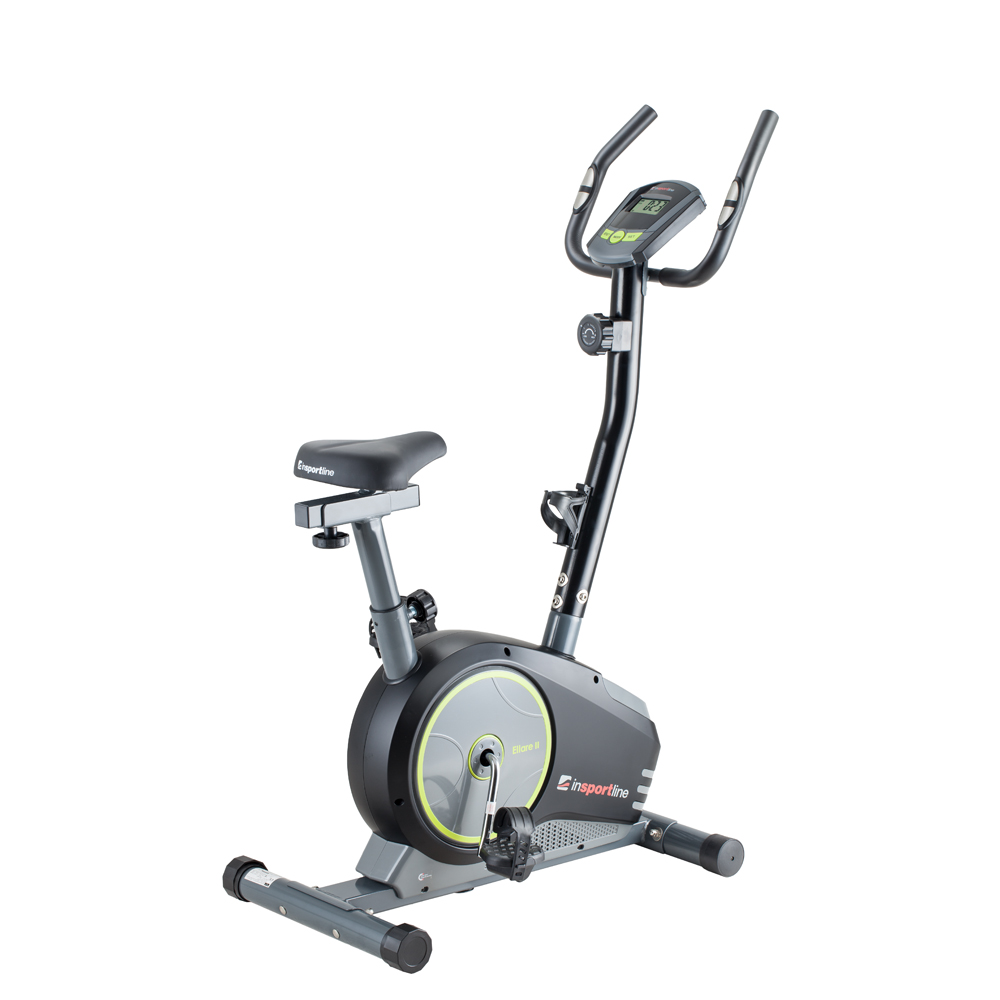 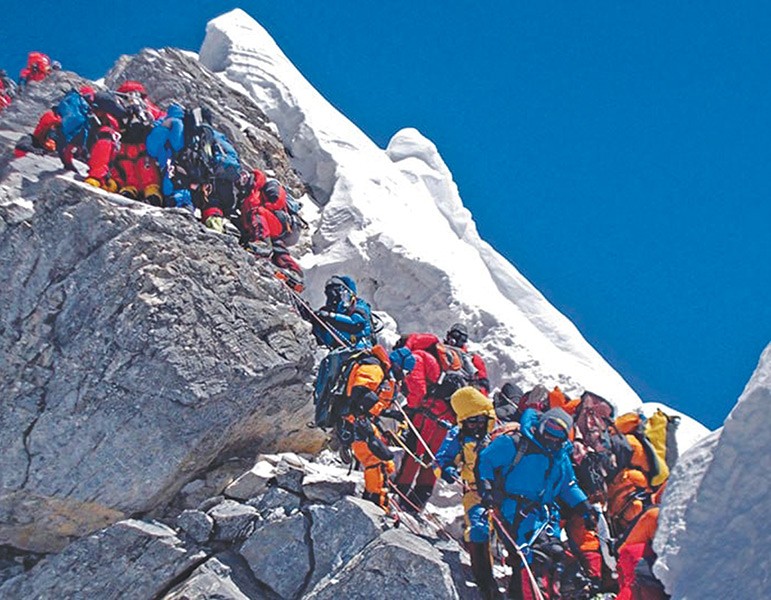 EXAM testing, spol. s r. o. 					      41						EDUMETRIA 2018
Ďakujem za pozornosť.
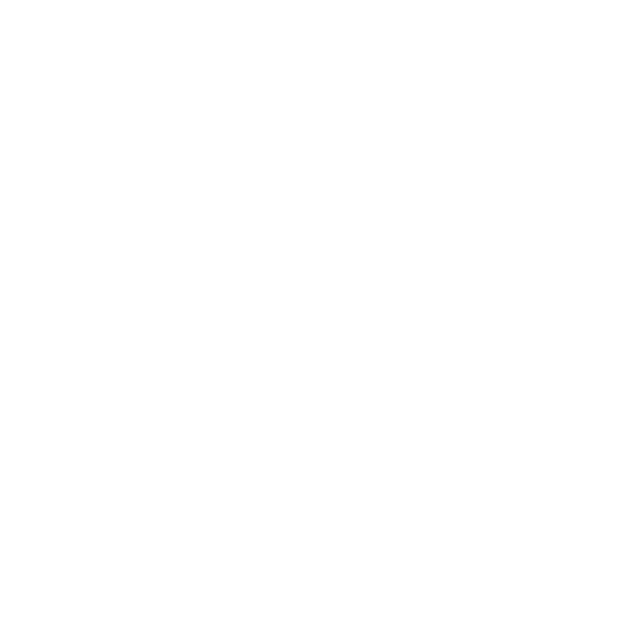 Vladimír BurjanEXAM testing